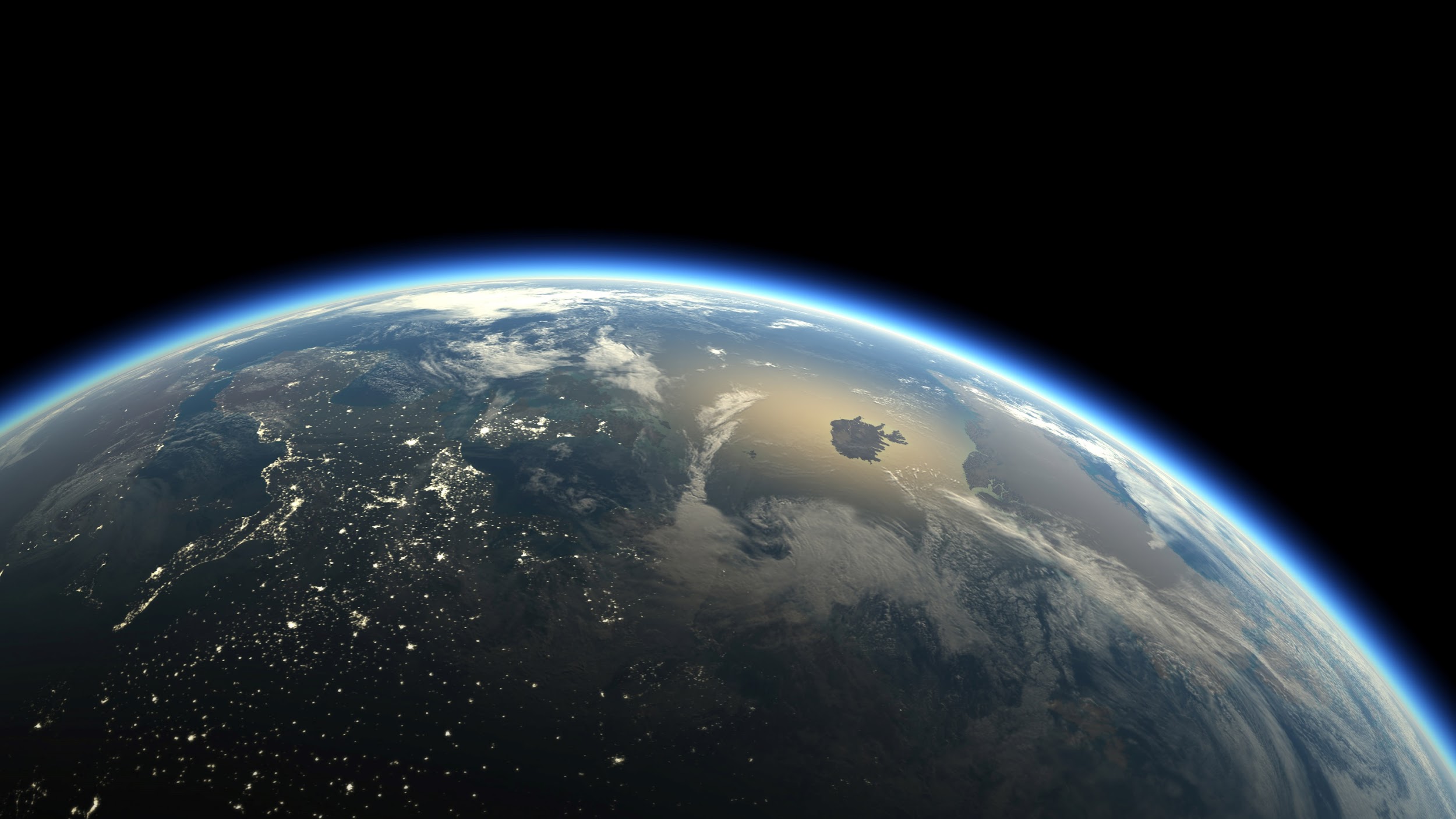 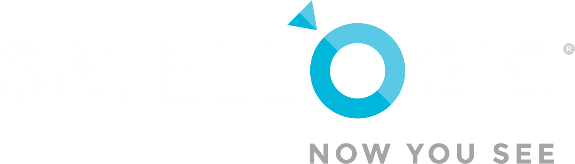 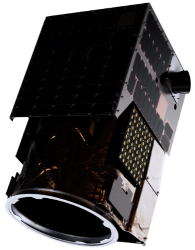 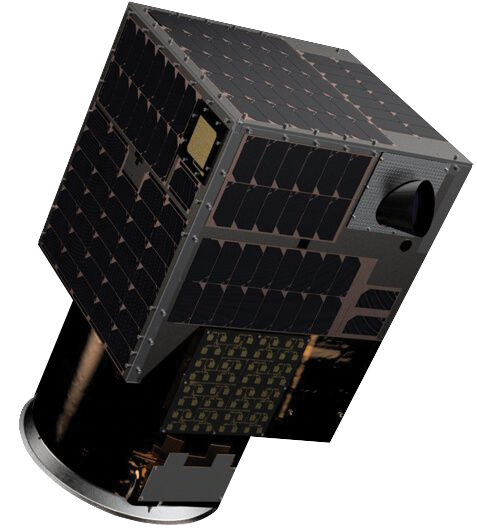 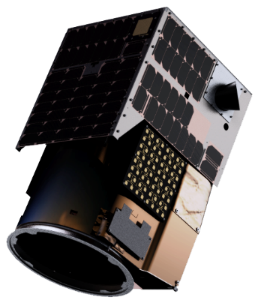 SATELLITES & AI TRANSFORMING INSURANCE MARKETS
Mendoza 2020
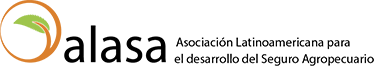 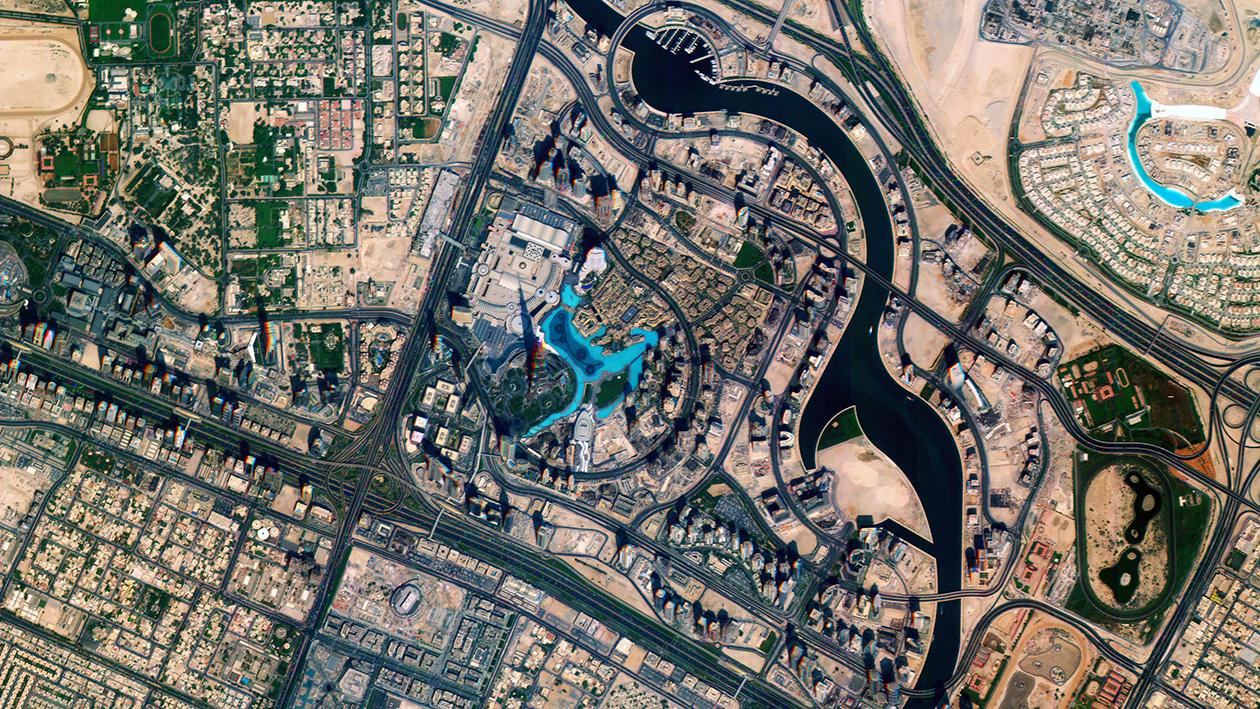 Our Edge
Our Imagery
Louisiana, USA, 2019
Hyperspectral image
Dubai, UAE (BURJ KHALIFA)
Multispectral image
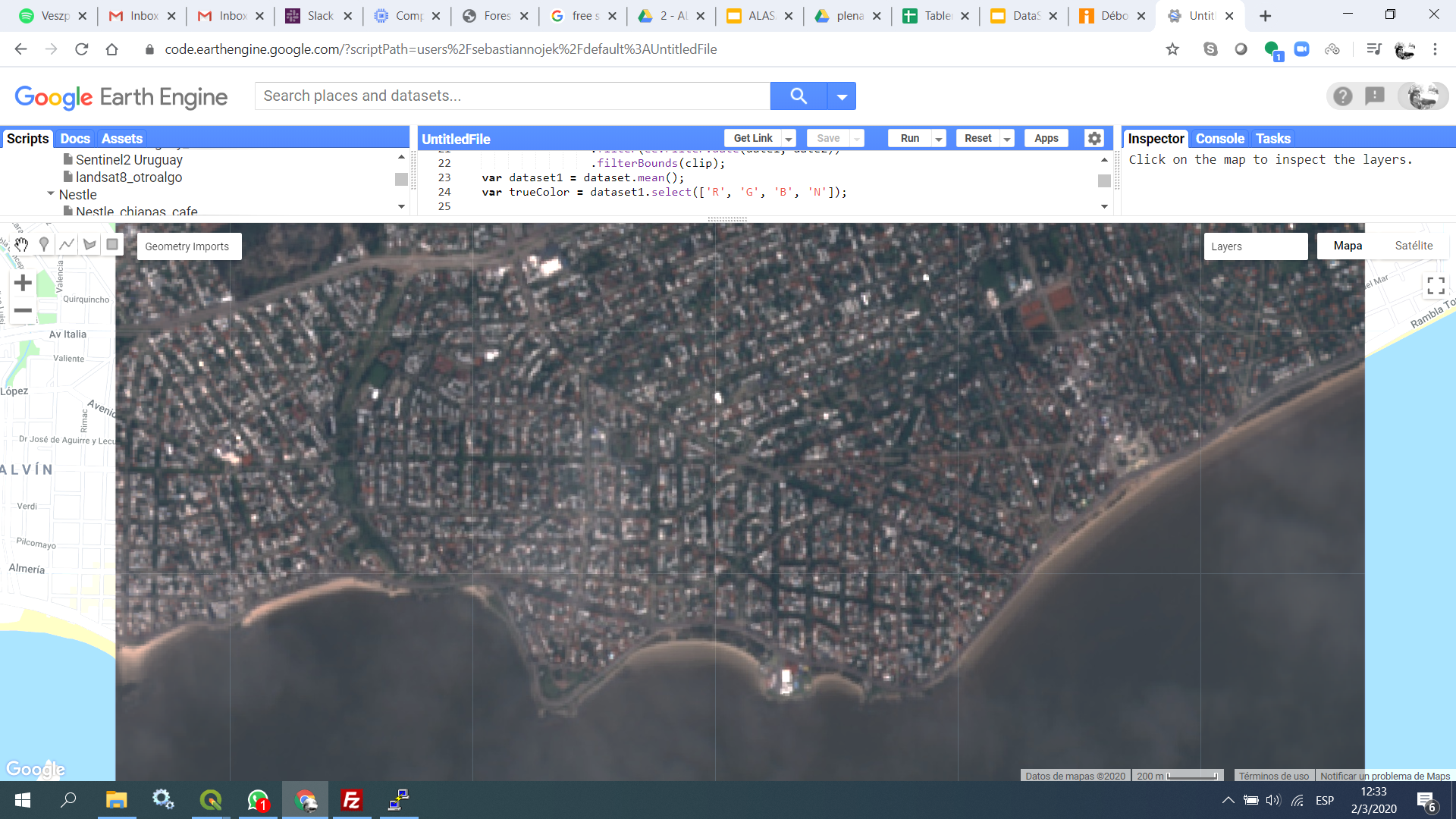 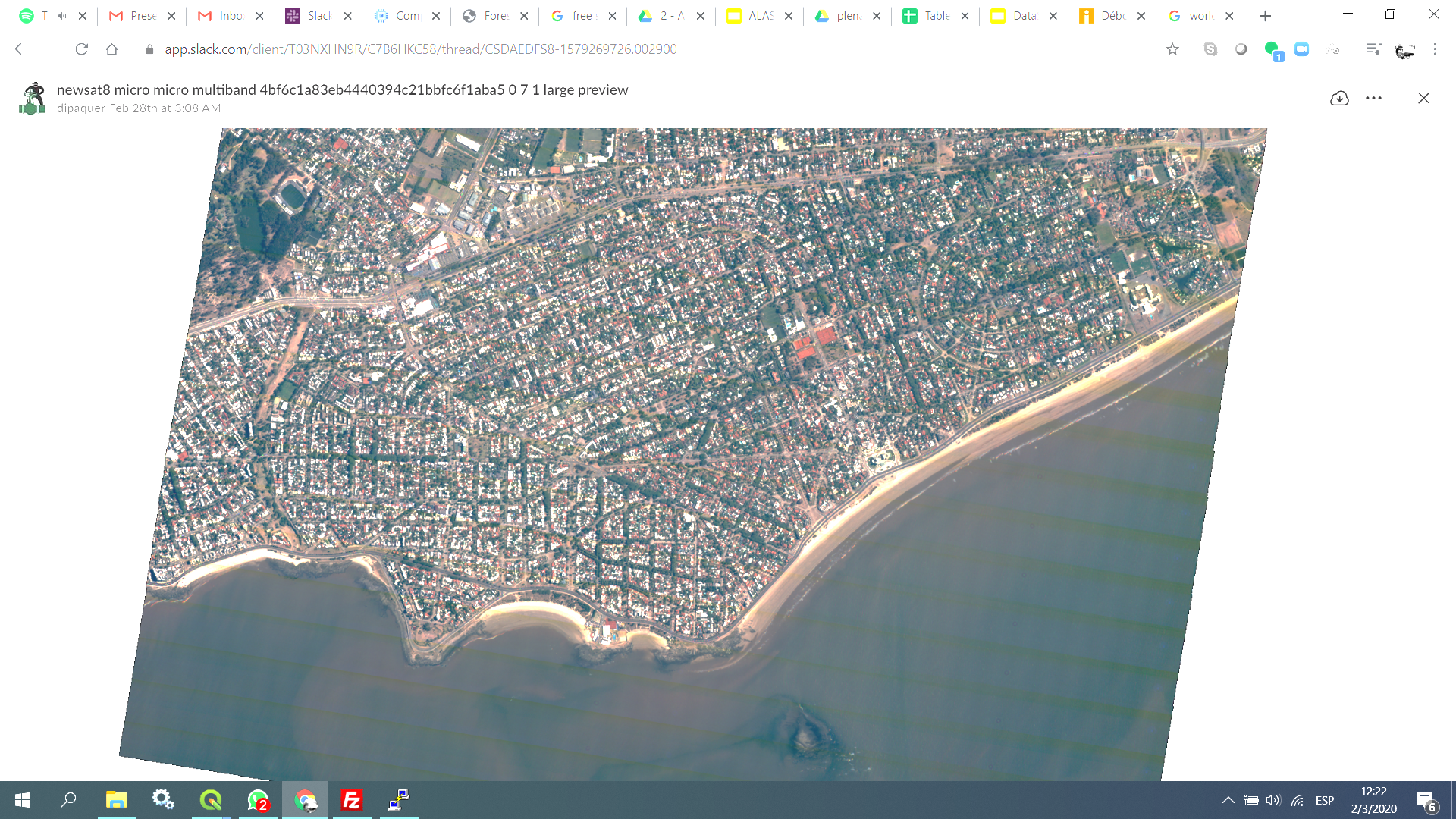 High resolution
1mt GSD Multispectral imagery
Low resolution to high resolution. Now you see!
Montevideo, UY
Multispectral image
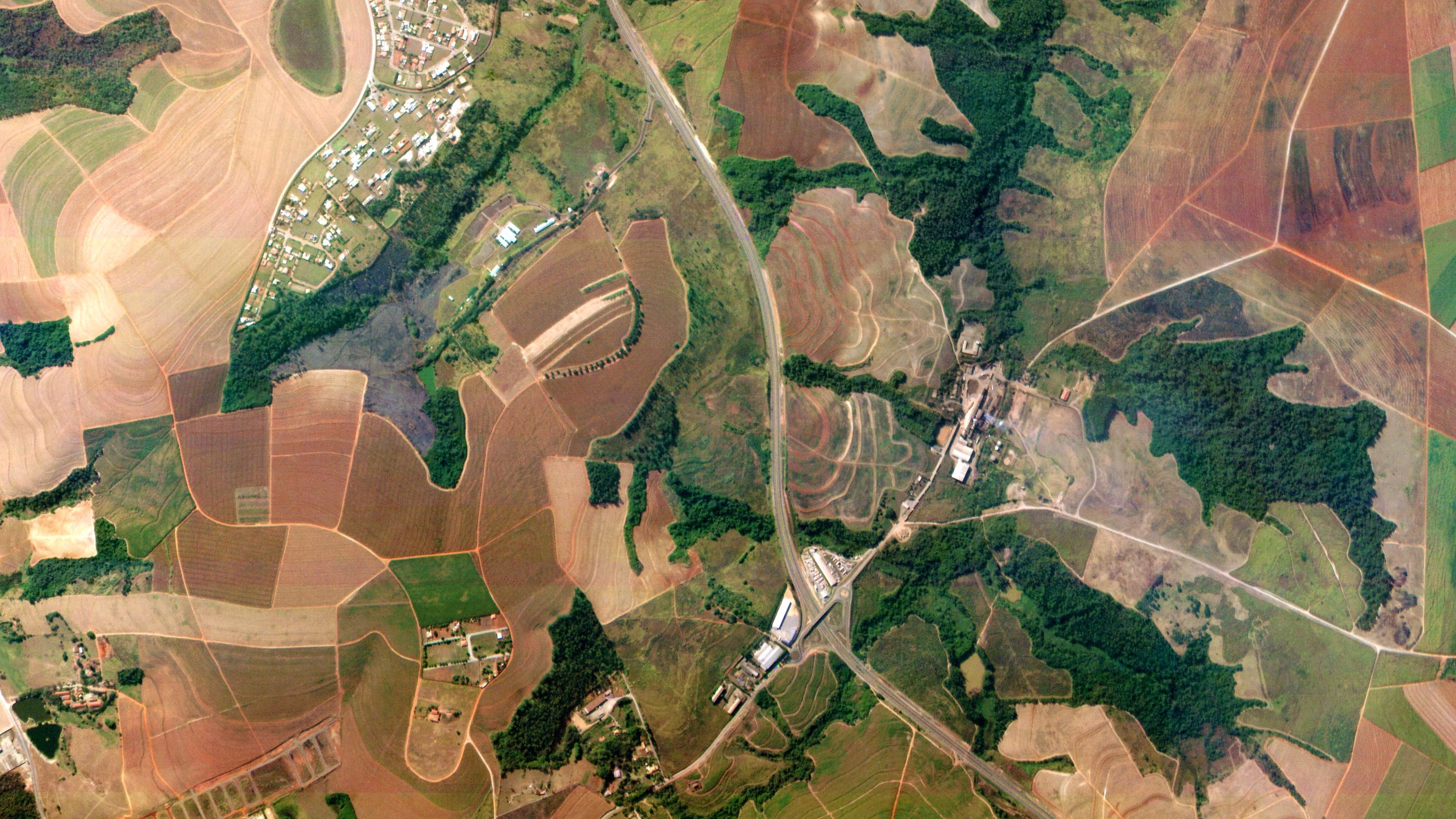 High frequency
Our Imagery
Louisiana, USA, 2019
Hyperspectral image
Piracicaba, Brazil
Multispectral image
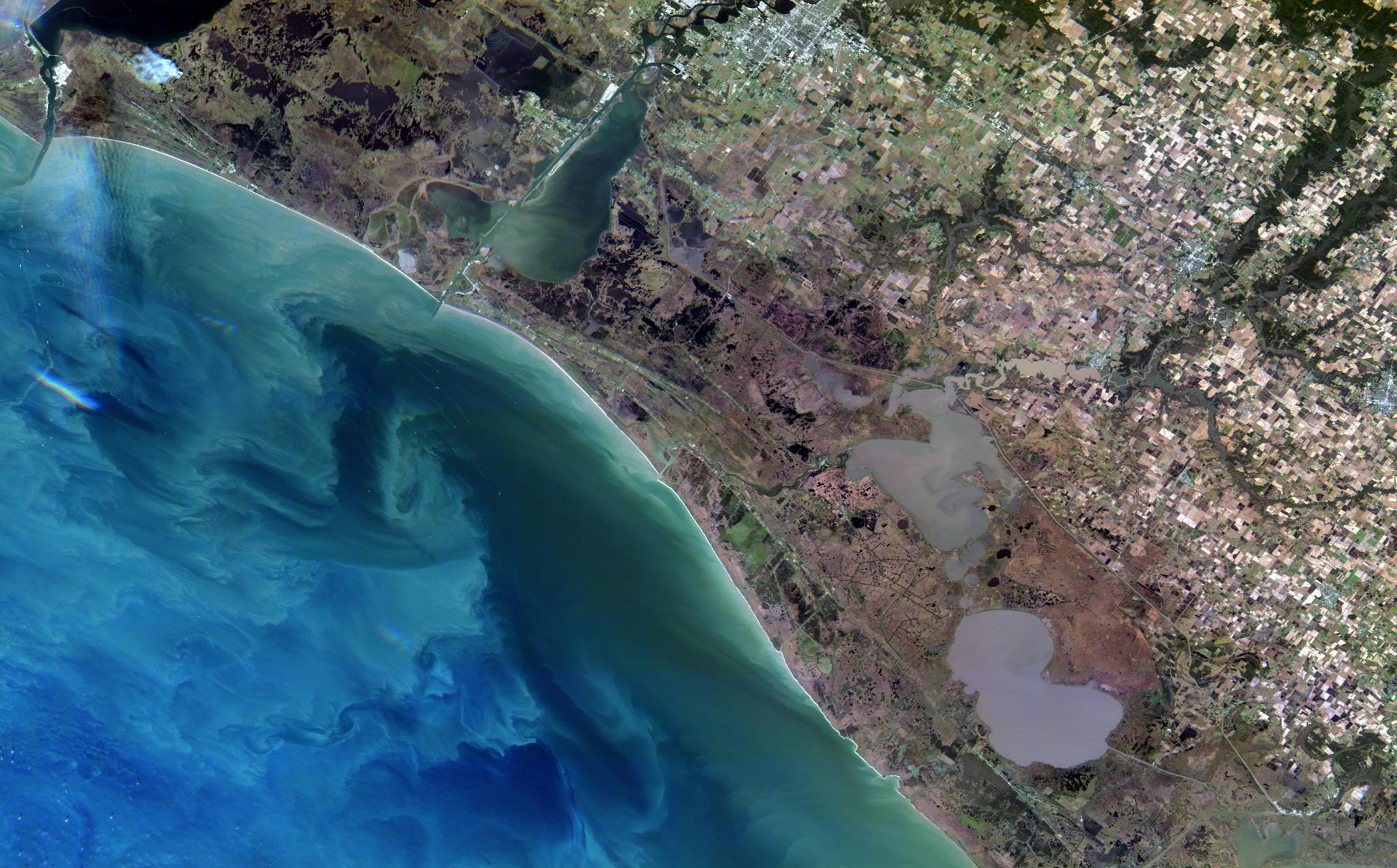 Hyperspectral
Our Imagery
30mt GSD hyperspectral imagery
Louisiana, USA
Hyperspectral image
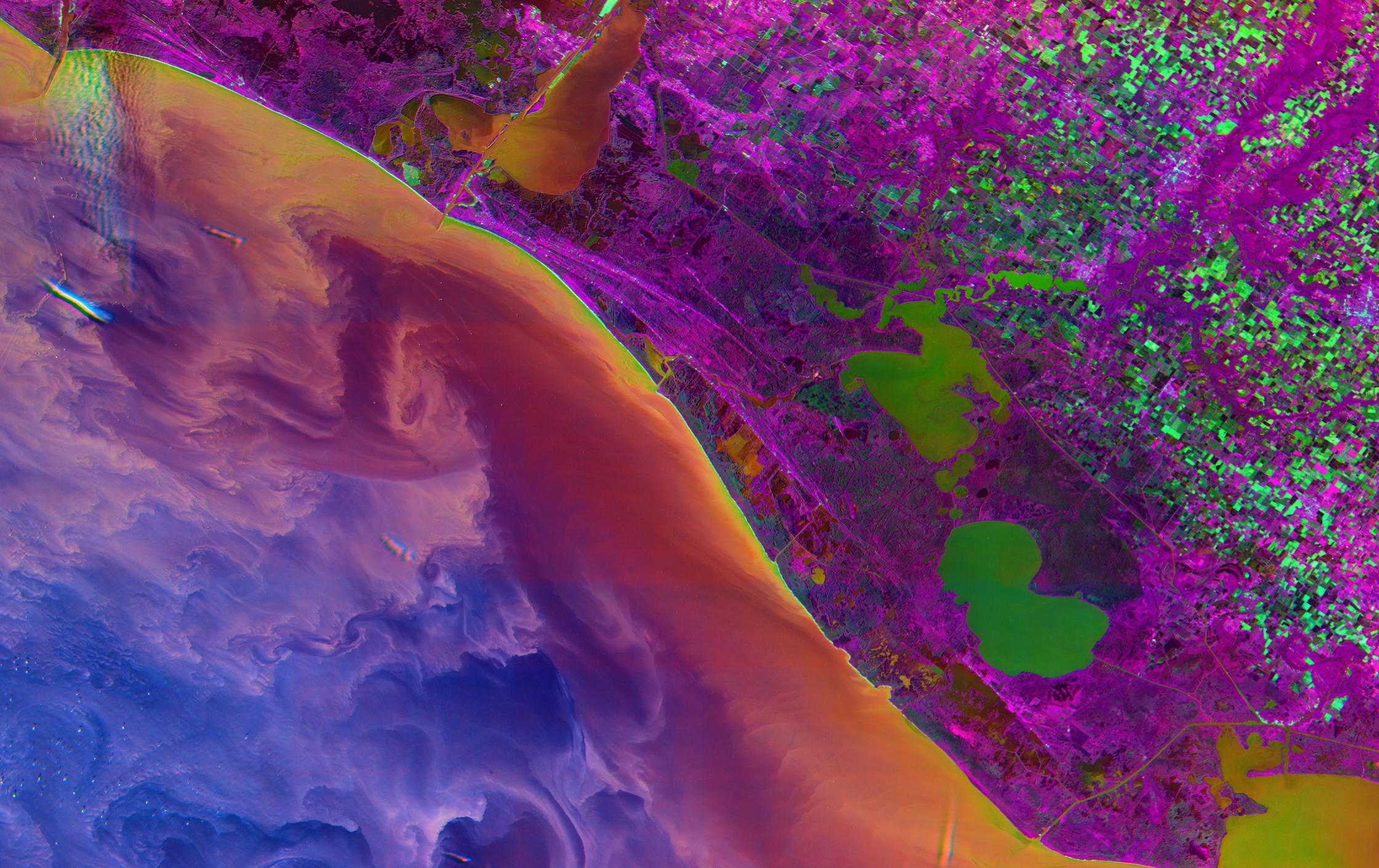 Superpowers
Our Edge
Our Imagery
Louisiana, USA, 2019
Hyperspectral image
Louisiana, USA
Hyperspectral image
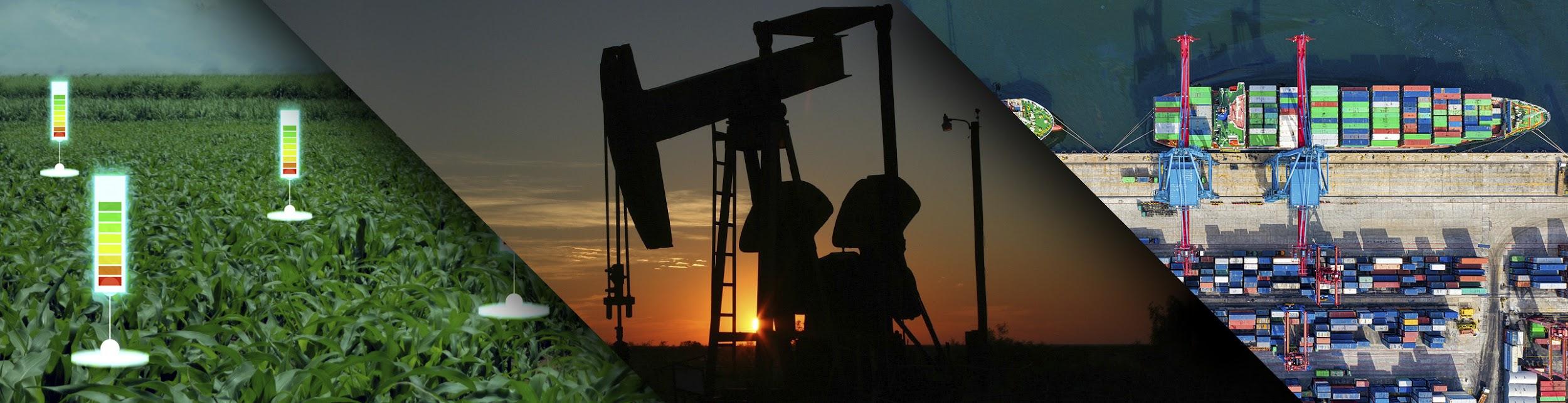 WHY DOES 1mt MATTER?
Most application require 1-meter weekly remaps
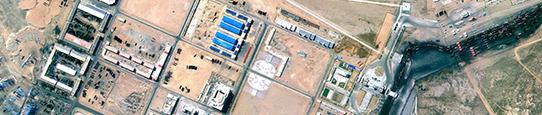 Urban monitoring
Soil monitoring
Forestry Inventory
Fire Detection
Pest Detection
Cartography
Irrigation Monitoring
Tree Counting
1m
Crop Health Monitoring
Infrastructure Planning
Infrastructure monitoring
Pipeline Monitoring
1-meter
Tillage Monitoring
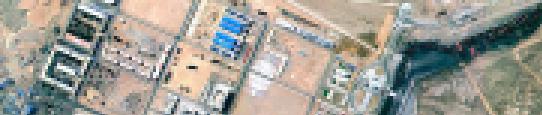 Exploration
RESOLUTION
5m
Crop Type Estimation
5-meters
Yield Prediction
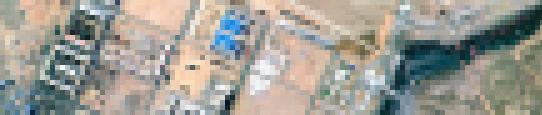 10-meters
10m
Vegetative Indices
Land Use
1-meter resolution is the sweet spot to monitor/detect the economic activity of the planet.
Monthly
Weekly
Daily
DATA FREQUENCY
Agriculture
Energy
Forestry
Infrastructure
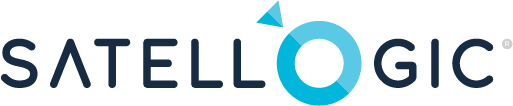 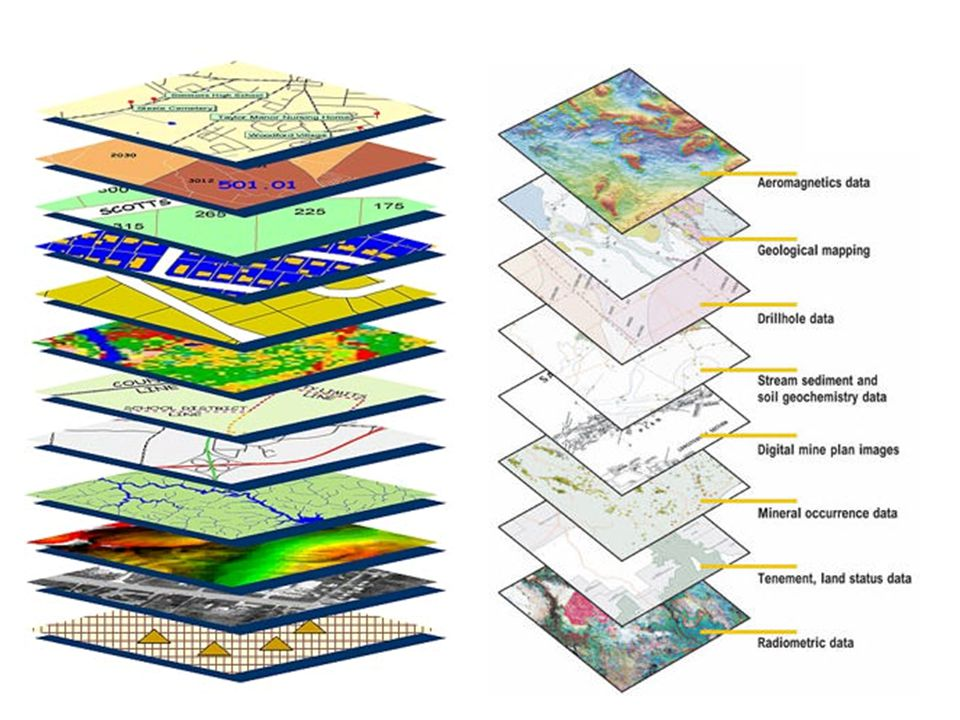 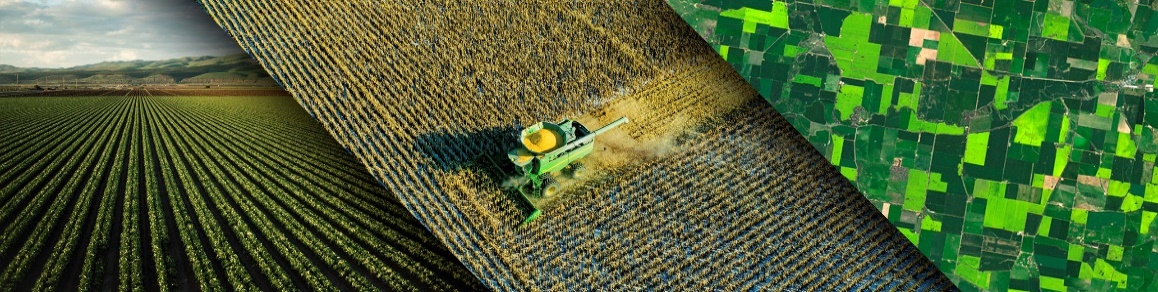 INSURANCE SOLUTIONS 
SATELLOGIC: THE PROCESS
=
Satellite Images
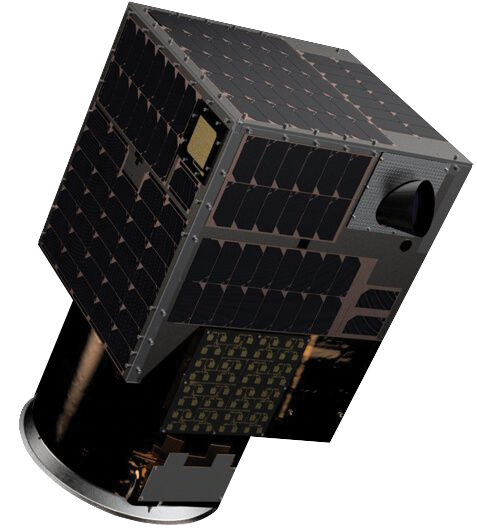 AI & Machine Learning Models
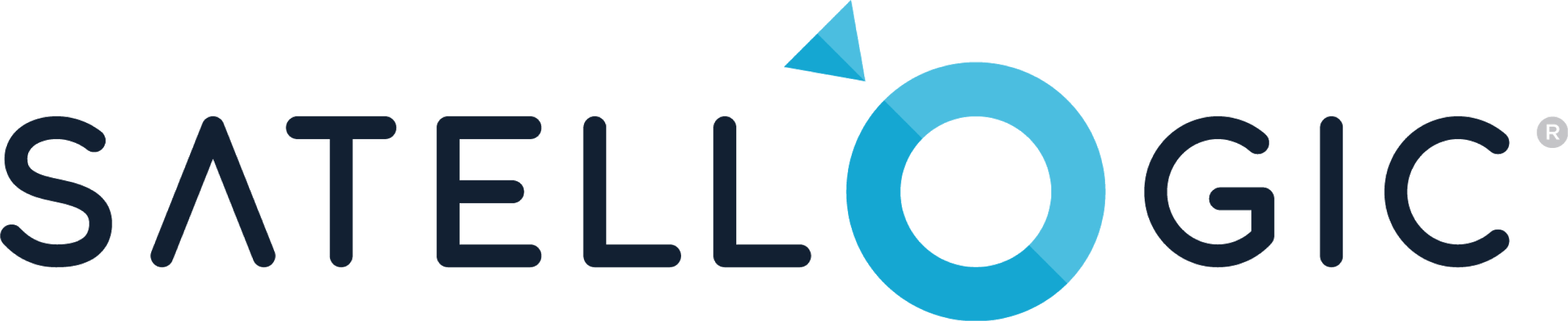 SOIL Information
Crop Data
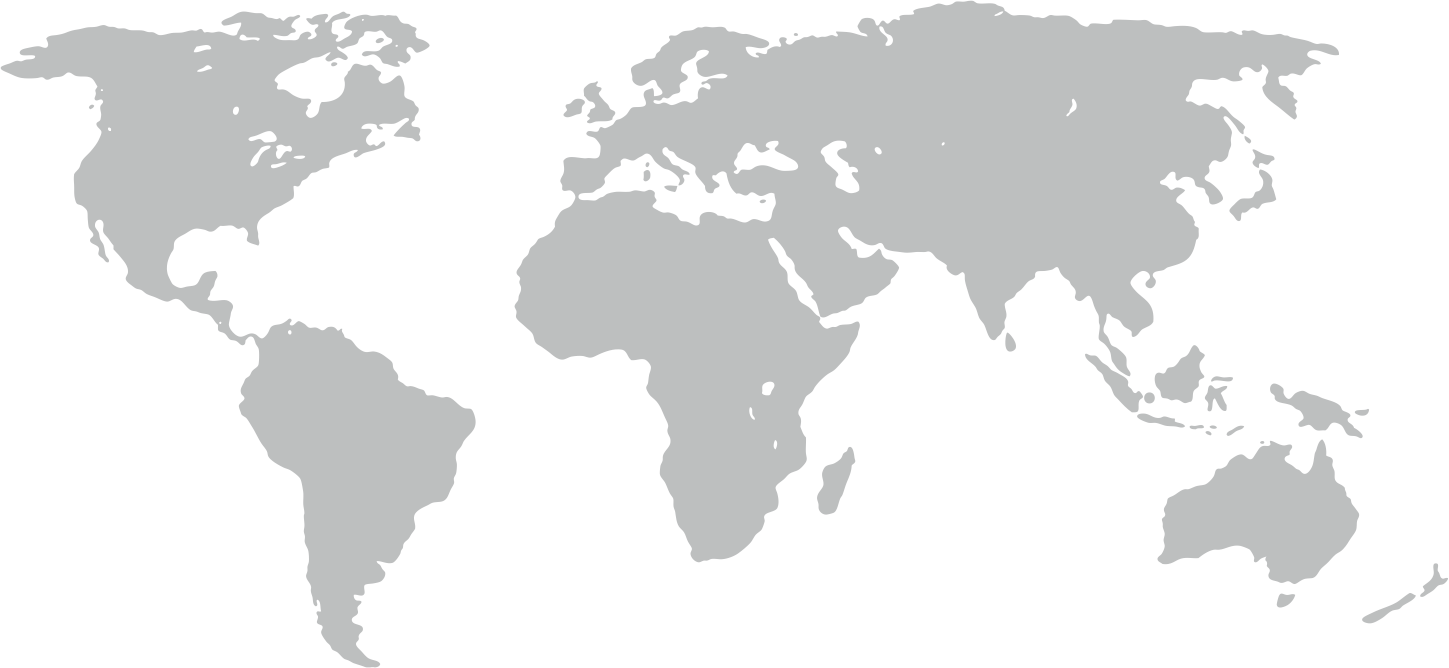 Multiple & Scalable
 Data Sources
Weather information
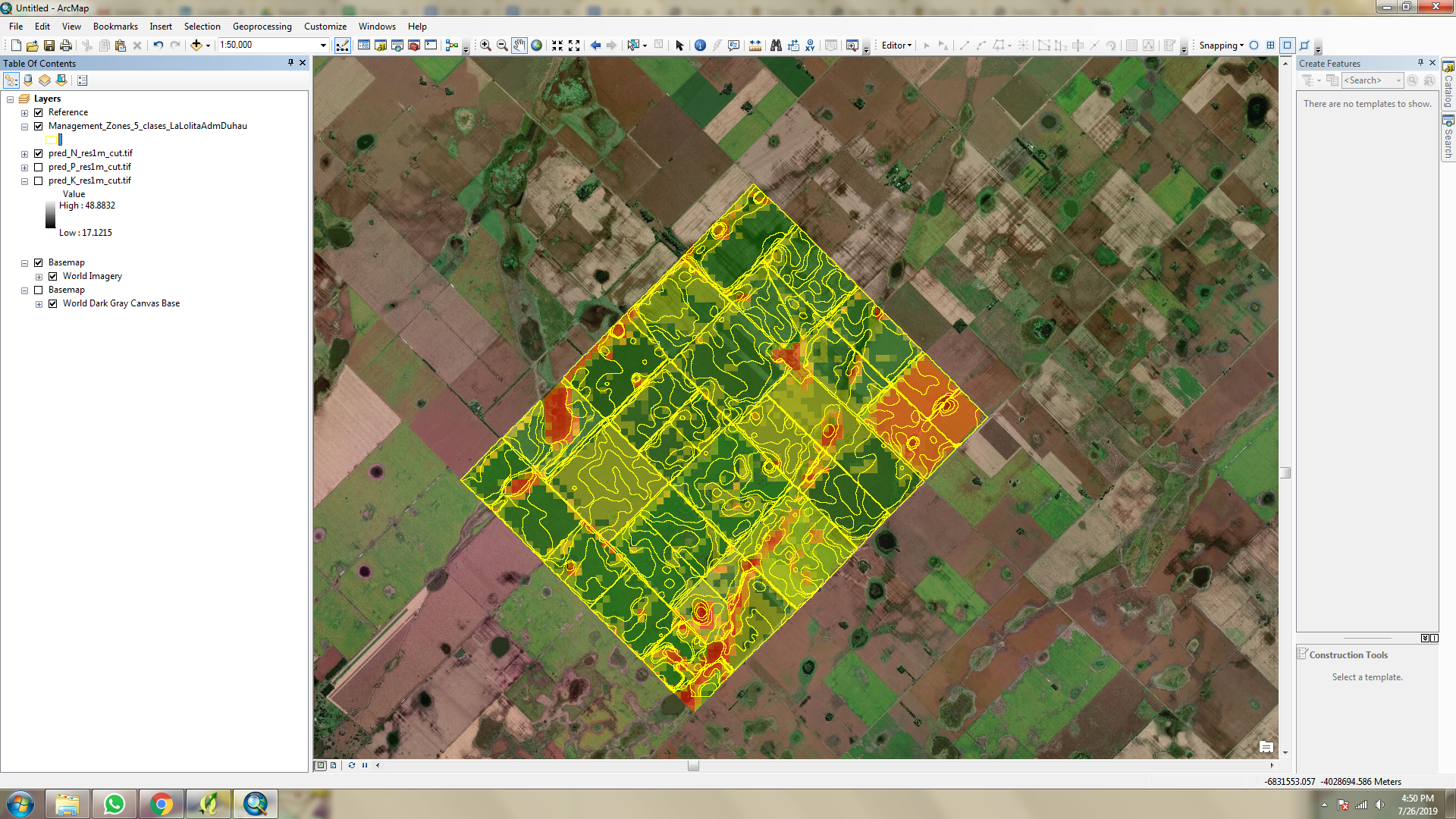 Other data 
sources
Geospatial data can be seen as stacked layers over a given location
BUSINESS TRANSFORMATION:
Unique Insights for daily decision making
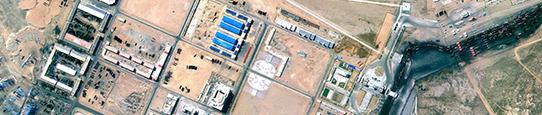 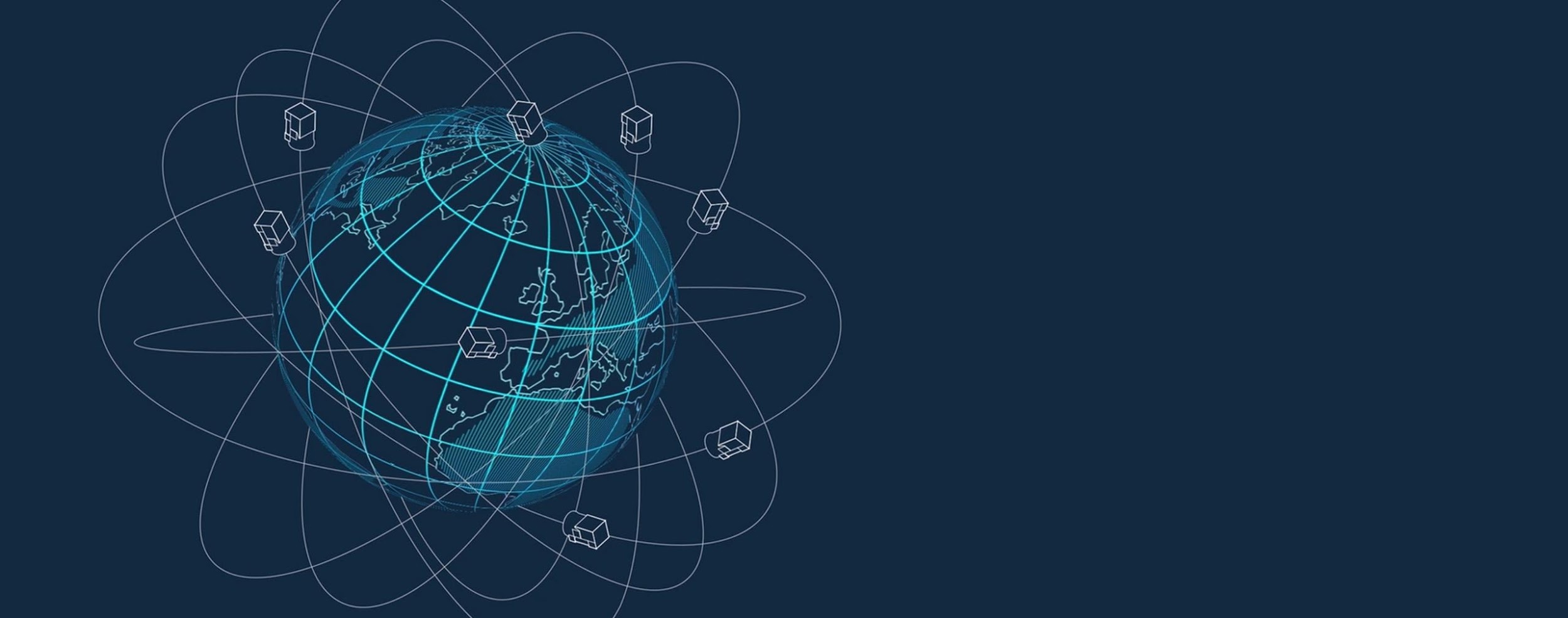 GRACIAS!
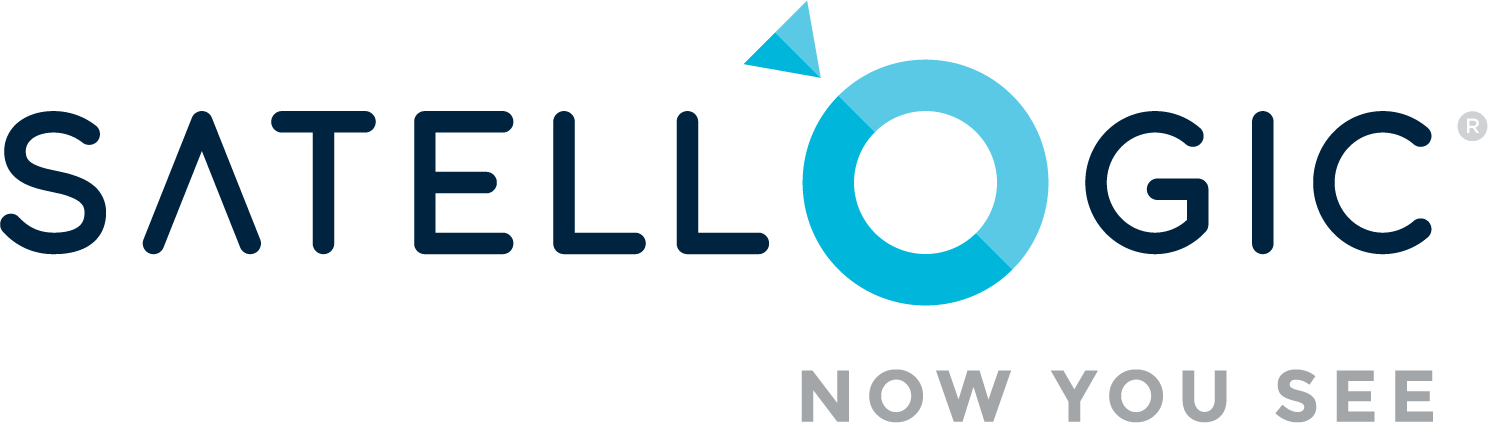